Marketing and business model
Key activities
Marketing and business model
Basic relations
How to create business model
Basic examples of business models
4 questions to start with
What service or product does your business provide and what needs does it fill?
Who are the potential customers for your product or service and why will they purchase it from you?
How will you reach your potential customers?
Where will you get the financial resources to start or run your business?
Blocks to build business model
Customer Segments
Value Propositions
Channels
Customer Relationships
Revenue Streams
Key Resources
Key Activities
Key Partnerships
Cost structure
Marketing is essential part of the business model
Key ideas must be included into business model from very beginning
Part of business model related to marketing
Customer Segmentation
Customer Relationships
Value propositions
Channels
Customer segmentation
Mass market
Niche market
Barrier strategy
Specialized knowledge 
Specialized market
Segmented
Micro marketing
Value proposition
What value do we deliver to the customer?
Which one of our customer´s problems are we helping to solve?
Which customer needs are we satisfying
What bundles of products and services are we offering to each customer segment?
Value proposition
Newness
Performance
Customization
Getting the job done
Design
Brand / Status
Price
Cost reduction
Risk reduction
Accessibility
Convenience
Channels
Through which channels do our customers segments want to be reached?
How are we reaching them now?
How are our channels integrated?
Which ones are most cost – efficient?
Chanel types
Chanel Phases
Customer relationships
What type of relationship does each of our Customer Segments expect us to establish and maintain with them?
Which ones have we established?
How costly are they?
How are they integrated with the rest of our business model?
Customer relationships
Marketing
Business model
14
By A. Osterwalder & Y. Pigneur
CR
KP
KA
VP
CS
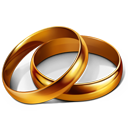 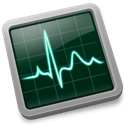 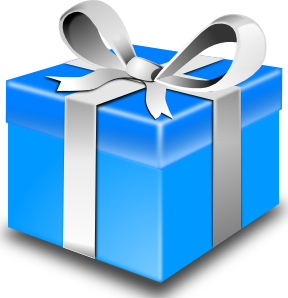 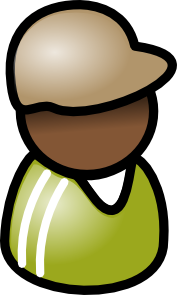 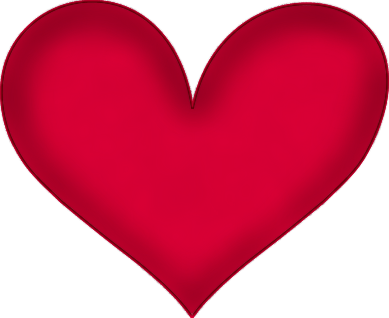 -
CH
KR
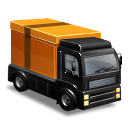 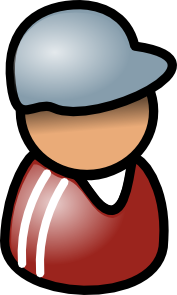 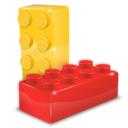 C$
R$
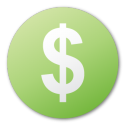 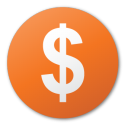 PV215
[Speaker Notes: Publishing services:
  * marketing packages
  * distribucni packages – dostanete se eBay, Amazon.com
  * book reviews
  * pre-publish packages – better cover, better formatting, ePub conversion, editorial quality review

Other examples: eBay, Youtube, Netflix]
Revenue streams
For what value are our customers really willing to pay?
For what do they currently pay?
How are they currently paying?
How would they prefer to pay?
Revenue streams
3 Keys
Key resources
What resources do our Value Propositions require?
Our Distribution Channels?
Customer relationships?
Key resources
Key Activities
What activities do our Value Propositions require?
Our distribution channels?
Customer realtionships?
Key activities
Key partnerships
Who are our Key Partners?
Who are our key suppliers?
Which Key Resources are we acquiring from partners?
Which Key Activities do partners perform?
Key Partnerships
Business model
3 Keys
24
By A. Osterwalder & Y. Pigneur
CR
KP
KA
VP
CS
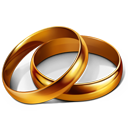 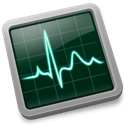 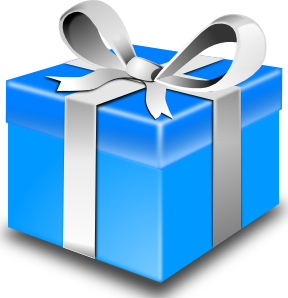 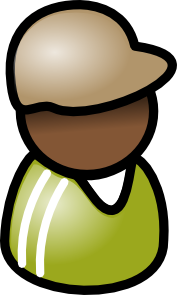 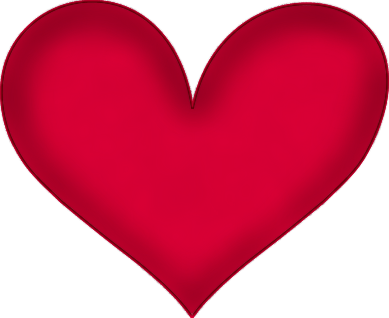 -
CH
KR
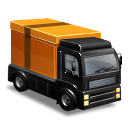 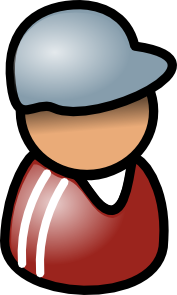 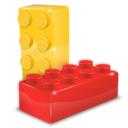 C$
R$
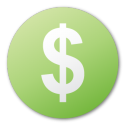 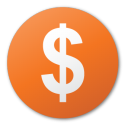 PV215
[Speaker Notes: Publishing services:
  * marketing packages
  * distribucni packages – dostanete se eBay, Amazon.com
  * book reviews
  * pre-publish packages – better cover, better formatting, ePub conversion, editorial quality review

Other examples: eBay, Youtube, Netflix]
Cost structure
What are the most important costs inherent in our business model?
Which Key Resources are most expensive?
Which Key Activities are most expensive?
Cost structure
Summary
Business model structure
Relation with marketing
How to create business model